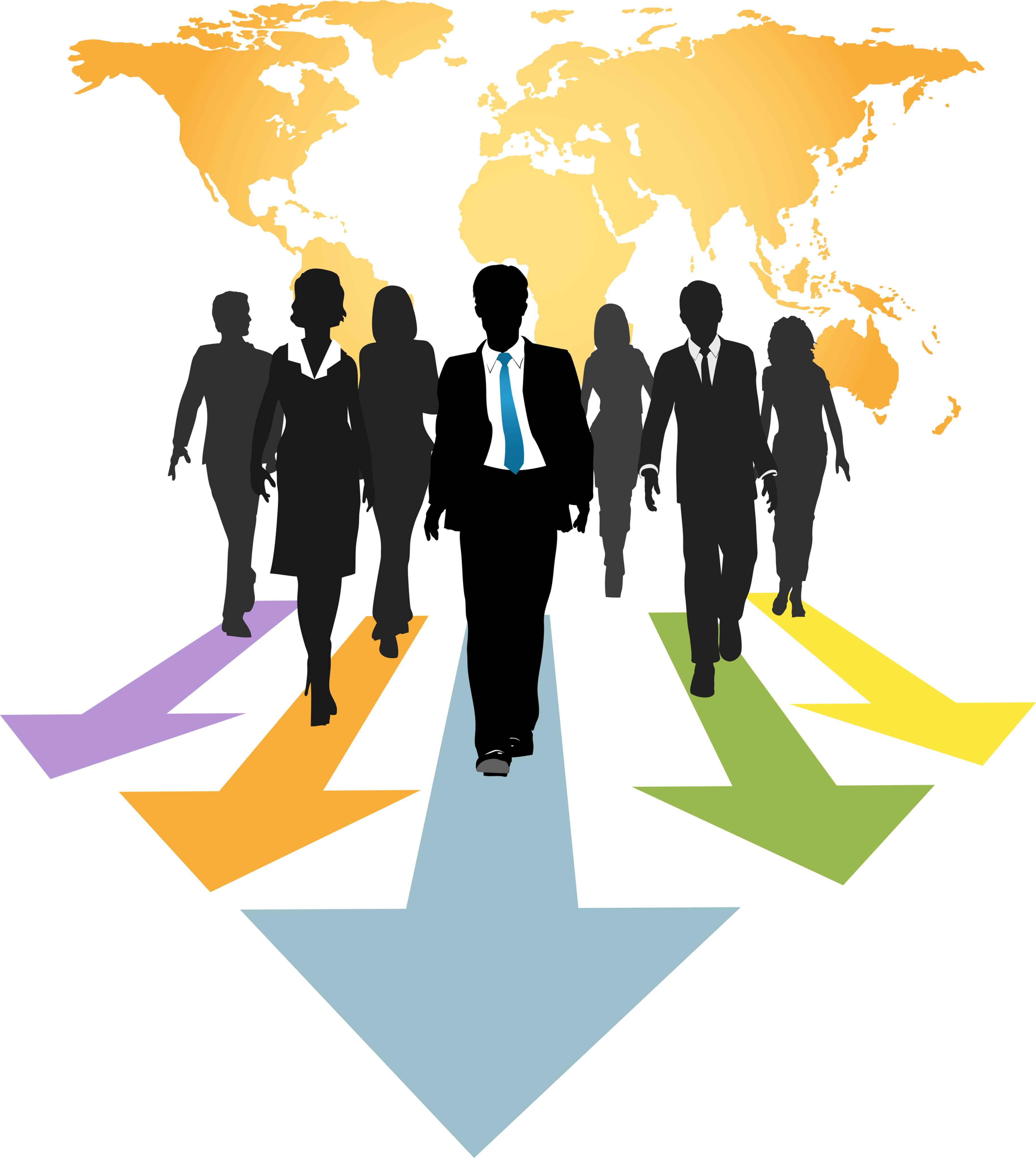 網路中心訓練 101“利用網路中心獲得成功”
講師清單
活動日期：活動時間：飯店名稱：飯店地址：飯店電話：
飯店連絡人：
活動之前：
接受地方協調員邀請，出席該地區活動
訂下飯店（四小時做訓練，一小時佈置/收拾） 
飯店安排：佈置教室，準備飲料，調整房間溫度
將活動提交上NMTSS

一旦活動經核准：
製作活動單張
透過社交媒體、電子郵件、地方協調員來宣傳網路中心授證訓練
參加者註冊登記
活動前先寄電子郵件給參與者，提醒他們活動時間/日期，需攜帶事項

為WCT活動當日準備好
參與者名單
名牌
證書
考核表
筆
派送資料（傳單、名片、美安網路中心名卡 ）
收據
投影機
屏幕
遙控器/備用電池

參予者需準備：
WCT單張（紙本或電子檔）
網路中心起步指南

其它：
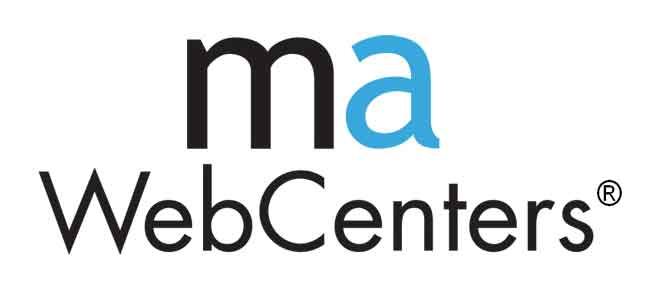